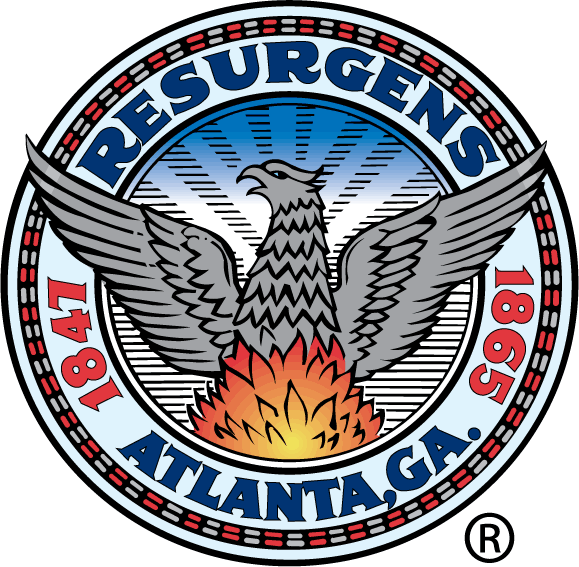 City of Atlanta, department of financeFY17 Second quarter reportFebruary 15, 2017
J. Anthony Beard, CFO   |   John Gaffney, Deputy CFO
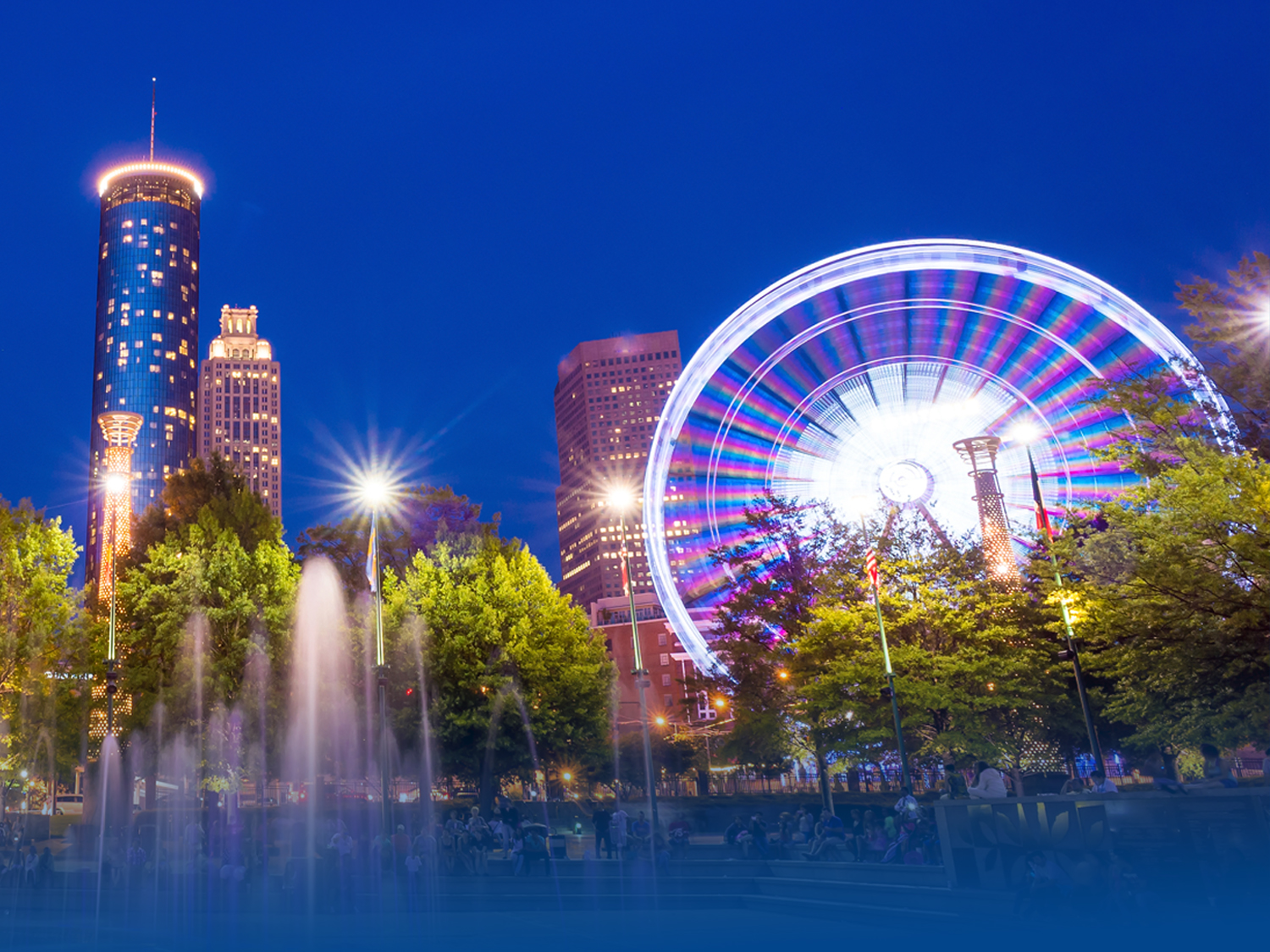 AGENDA
OPERATING FUNDS OVERVIEW
   Governmental Funds Overview
  General Fund
  General Fund Balance Projection
  Special Revenue Funds
    Proprietary Funds Overview
	   Enterprise Funds
	   Proprietary Fund Balance
CASH POOL REPORT
STATEMENT OF CASH FLOWS
DEBT/INVESTMENT PORTFOLIOS
BOND RATINGS
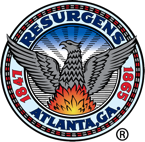 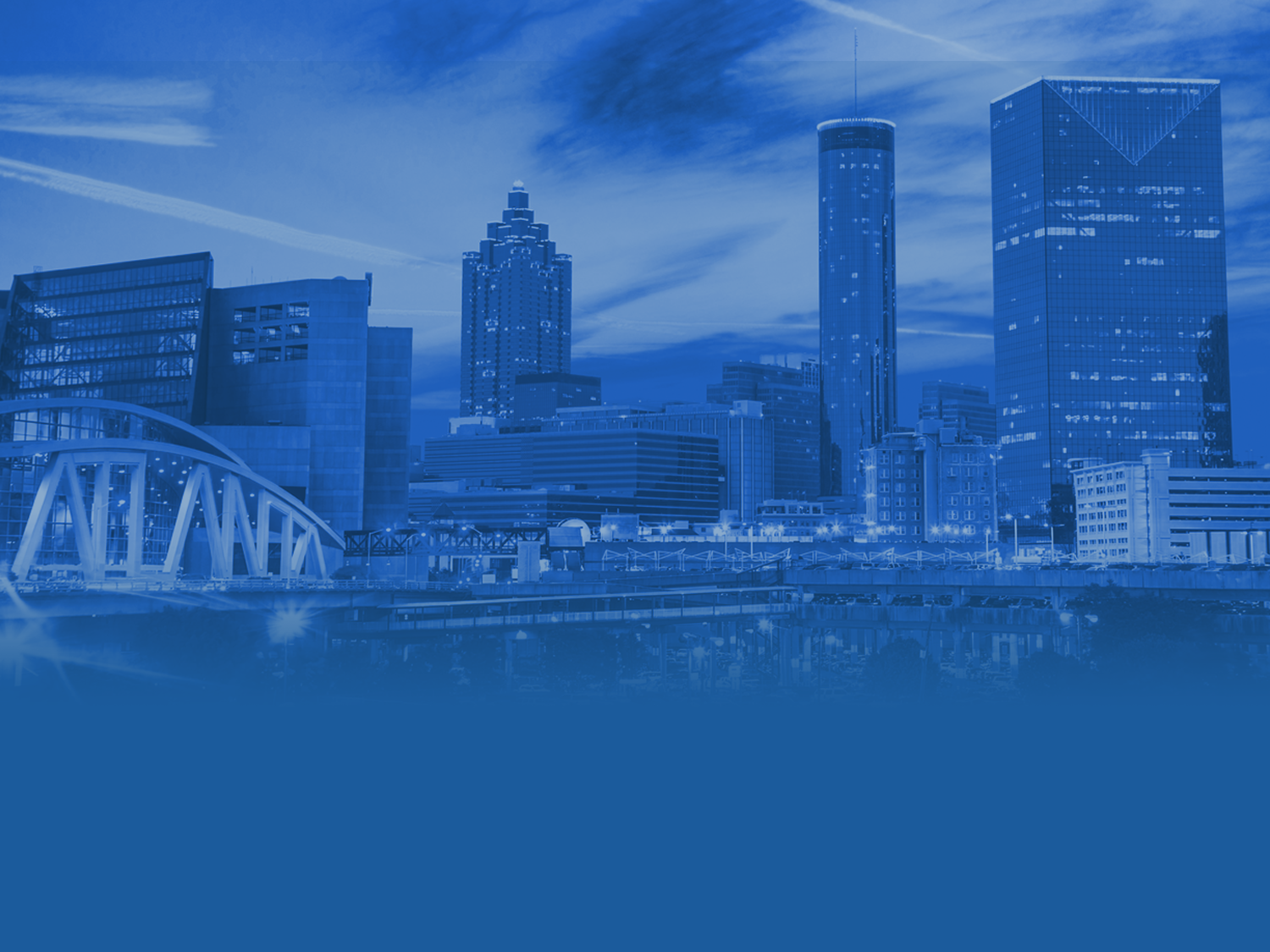 GOVERNMENTAL FUNDS OVERVIEW
GENERAL FUND ACTUAL TREND As of December 31, 2016 (000's)
As of December 31, 2016, General Fund revenues are projected to be on target.
4
[Speaker Notes: Due to challenges in the Fulton County Assessor’s office, the 2016 tax bills did not go out consistent with last year.]
FY17 GENERAL FUND BUDGET PROJECTION(000's)
The General Fund expenditures are projected to be over budget by $6.8MM.
The General Fund revenues are projected to be on target.
5
[Speaker Notes: General Fund is under budget by $3MM: Surplus of $14MM in Nondepartmental and $3MM in City Council offset by overages of $8MM in Police, $2MM in Fire, $2MM in AIM, and $2MM in Corrections.]
FY17 GENERAL FUND DEPARTMENT HIGHLIGHTSThe Department of Police Services (000's)
The Atlanta Police Department is expected to be over budget by 5.64% or $10.3MM which is due mainly to salary increases and overtime.
6
[Speaker Notes: $8.4MM: Due to overtime of $10.6MM offset by vacant positions of $7.5MM, salary increases of $2.3MM, 15 COPS Grant positions transferred to General Fund of $900K and uniform expenses of $1.3MM.]
FY17 GENERAL FUND DEPARTMENT HIGHLIGHTSNon-Departmental (000's)
Non Departmental is projected to be under budget by 11.28% or $12MM due mainly to the restricted reserves.
7
[Speaker Notes: $8MM Reserves offset by $1.8MM Public Safety Equipment, $1.2MM City of Refuge, $550K Honeywell, and $270K Westside.]
FY17 GENERAL FUND DEPARTMENT HIGHLIGHTSDepartment of Corrections (000's)
The Department of Corrections is expected to be over budget by 7% or $2MM due to overtime and various contract services.
Pharmaceutical and Utility  
expenses
8
[Speaker Notes: Over budget due to Overtime $544K and various funded and unfunded contract services such as Emergency Replacement of Domestic Water System ($274K), Electrical Repairs ($58K), Elevator Modernization ($65K), Access Control ($33K), Emergency Water Damage Repairs ($13K), Leak Repair at 143 Alabama St ($3K), Reentry Tracking System ($20K), Program Instruction ($30K), Body Worn Camera ($100K), and Promotional testing ($19K).

Pharmaceutical per year – currently averaging $333,600.00. The not to exceed amount of the contract was increased to $350,000.00.]
FY17 GENERAL FUND DEPARTMENT HIGHLIGHTS Department of Parks and Recreation (000's)
The Department of Parks and Recreation is expected to be over budget by 7.19% or $2.5MM.
9
[Speaker Notes: Overage due to:
1.  Extra help due to transition of Camp Best Friends staffing out of Trust Funds – $327,405 over budget 
2.  Repair/maintenance of equipment and facilities - $445,956 over budget
3.  Water/Sewer - $148K over budget]
FY17 GENERAL FUND DEPARTMENT HIGHLIGHTSThe Department of Public Works (000's)
The Department of Public Works is expected to be over budget by 15.62% or $5.9MM, which is due mainly to emergency projects.
10
[Speaker Notes: Over $2MM in unfunded projects include:
1.  Perry Blvd Collapse ($1.5MM)
2.  Piedmont Drainage ($900K)
3.  Northside Drive Utility Relocations ($600K)
4.  NCR ROW Improvements ($800K)
5.  West Marietta Blvd Swell enclosure ($300K)
6.  Piedmont Wall collapse & drainage ($2MM)]
Public Works Emergency Projects
Piedmont Rd Drainage Emergency Project
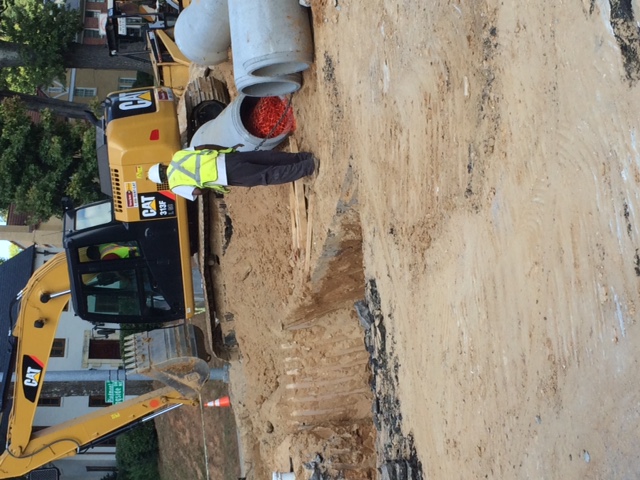 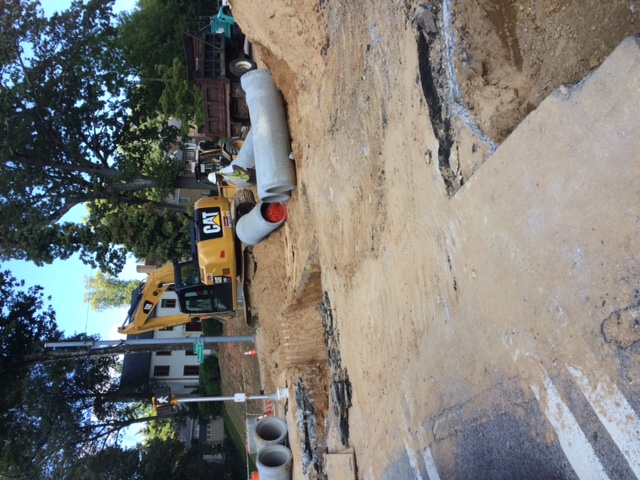 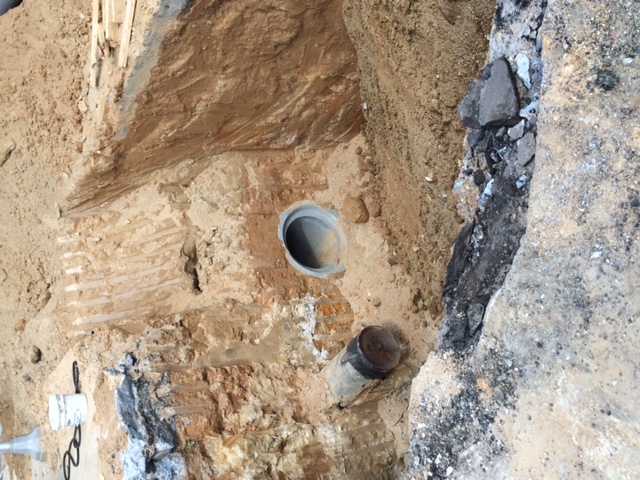 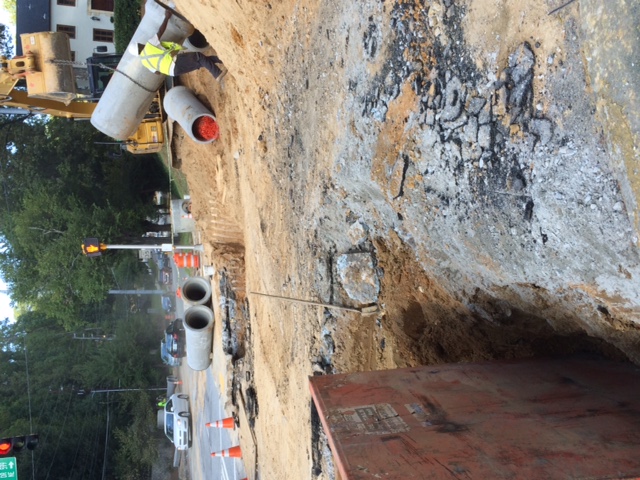 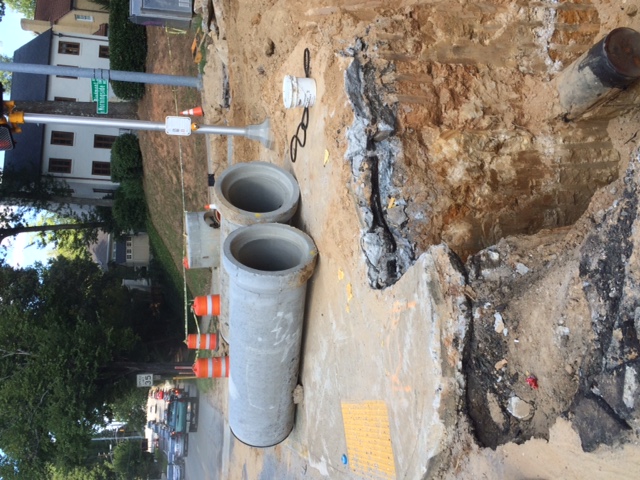 Perry Blvd Drainage Project
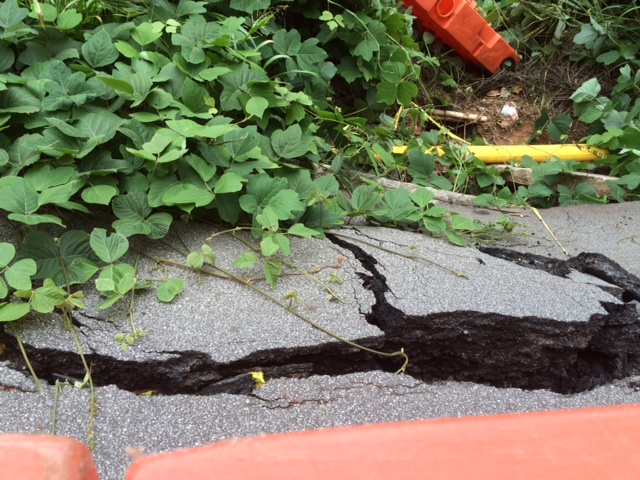 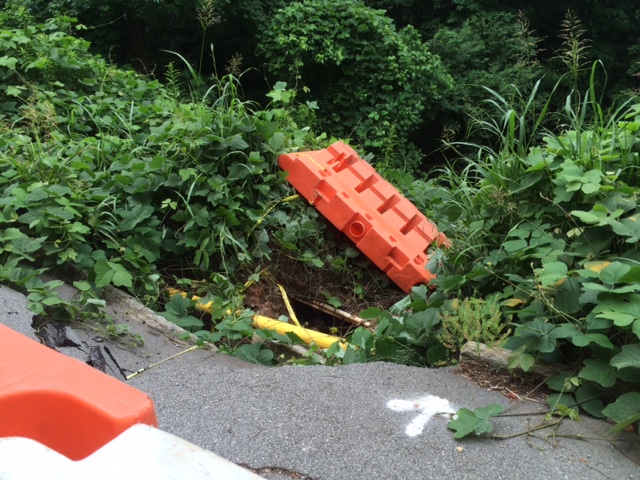 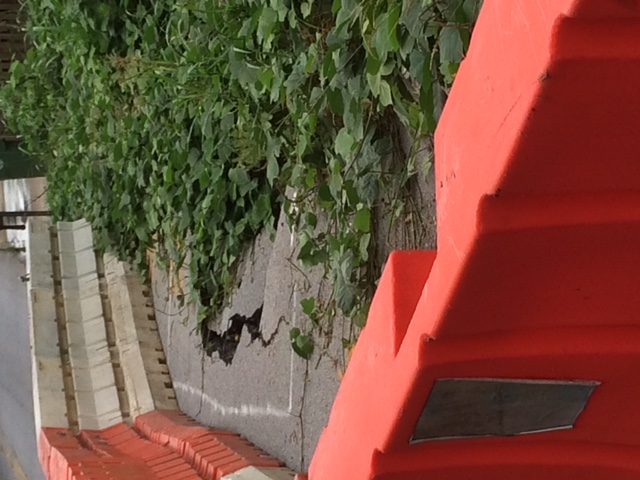 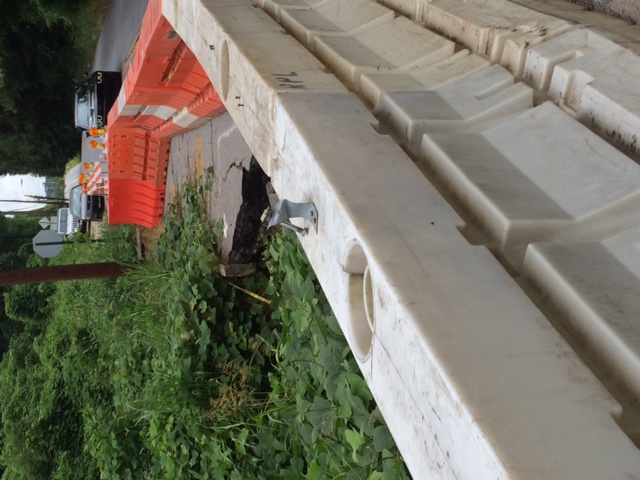 11
FY17 GENERAL FUND DEPARTMENT HIGHLIGHTSDepartment of Fire Services (000's)
The Department of Fire Services is expected to be over budget by 2.4% or $2MM due mainly to salary increases and overtime.
Training and travel expenses
Fire station, building needs, and EMS medical supplies
12
[Speaker Notes: Over budget due to salary increases of $2.3M and overtime of $168K offset by vacant positions.]
FY17 EMERGENCY TELEPHONE (E911) FUND PROJECTION(000's)
$1.5M deficit related to:
Revenues less than anticipated
13
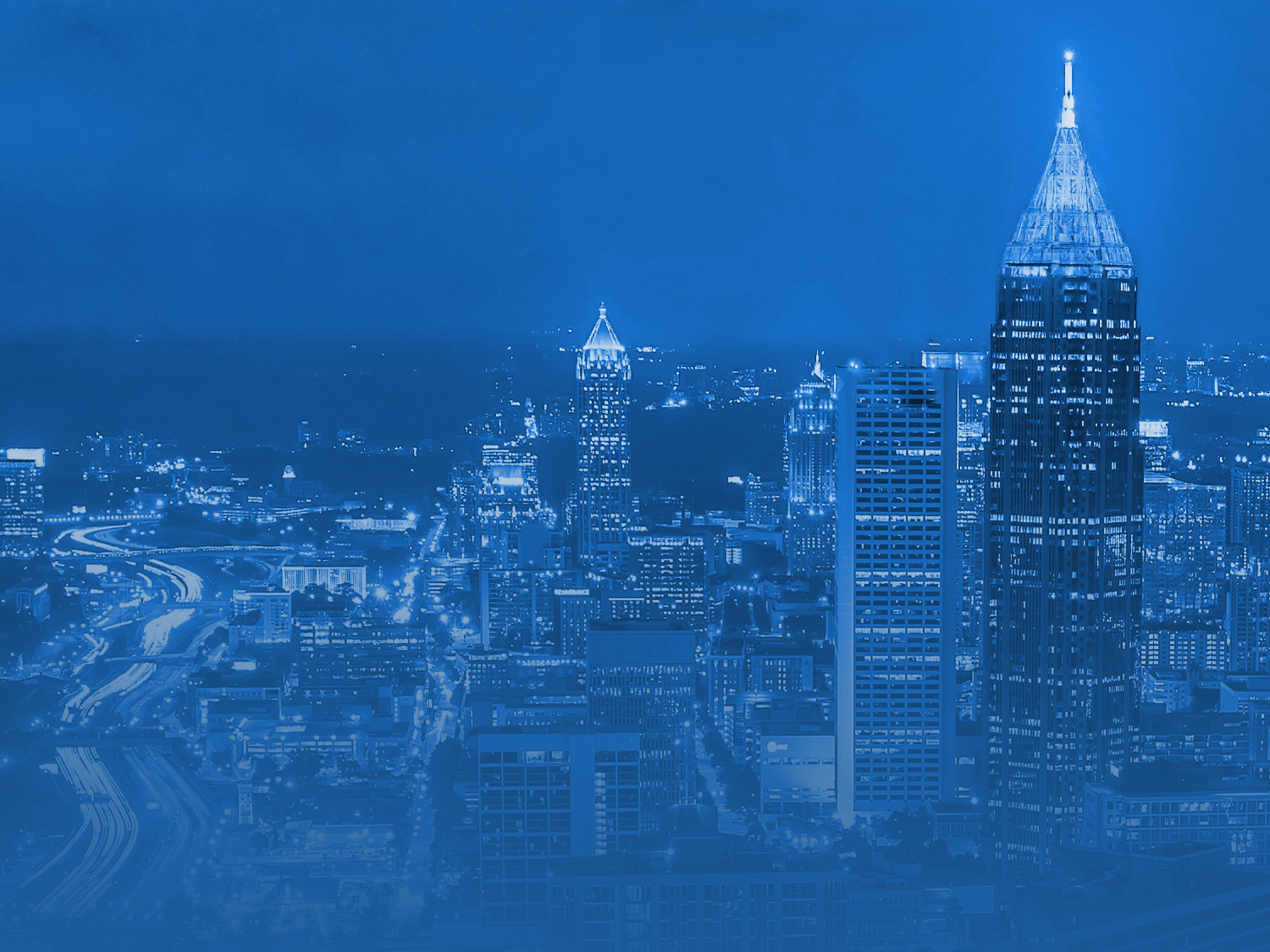 Proprietary Funds Overview
FY17 Airport Revenue Fund Projection(000's)
$95MM savings related to:
$78MM reserves
$14MM service contracts
$3MM vacant positions
15
FY17 Water & Wastewater Revenue Fund Projection(000's)
$66MM savings related to:
Fund-wide reserves
GEFA loan reserves
Bad debt reserves
16
[Speaker Notes: The Water & Wastewater fund revenue variance due to Water revenue more than anticipated. Expenditure Variance is due mainly to GEFA loan reserves, fund wide reserves, and bad debt reserves.]
ENTERPRISE RENEWAL & EXTENSION FUND BALANCE
As of December 31, 2016 (000's)
17
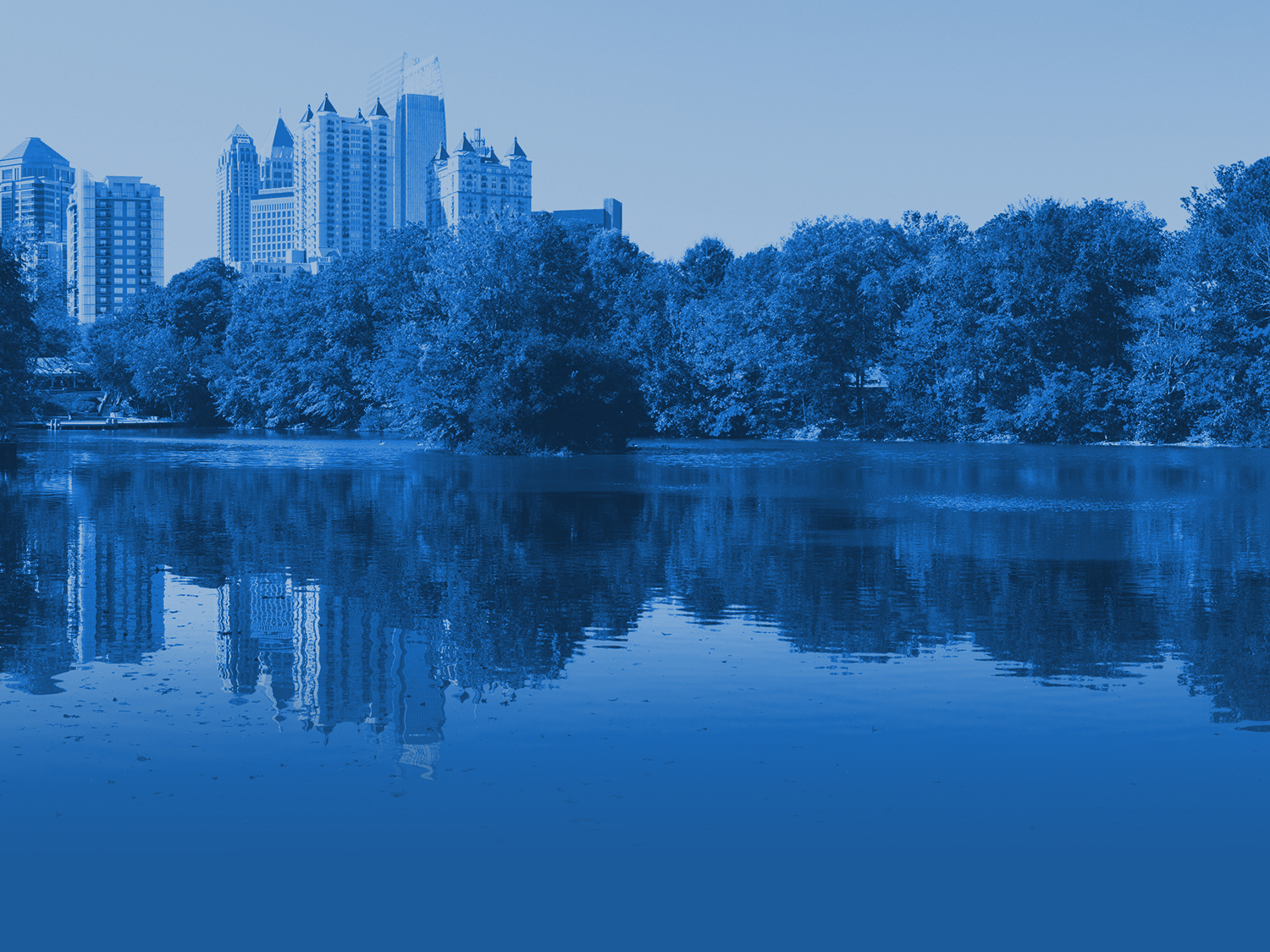 Cash Pool Report
[Speaker Notes: John Gaffney will present the Cash Pool and Cash Flow reports.]
Investment in the Cash PoolAs of December 31, 2016 (000's)
Funds with Positive Balances Total $1.9B
19
[Speaker Notes: Other:
Group Insurance		 10,715 
Solid Waste Revenue		 1,646 
Capital Finance		 12,564 
Solid Waste R&E		 -   
Park Improvement	 	6,974 
Special Assessment	 	2,663 
Building Permits Revenue		 8,947 
Hotel/Motel Tax	 	1,133 
Civic Center R&E	 	603 
Annual Bond		 	346 
Perpetual Care		 282 
Downtown Parking Project Fund 	177 
Rental/Motor Vehicle Tax	 	-  
Total 			 46,050]
Investment in the Cash PoolAs of December 31, 2016 (000's)
Funds with Negative Balances total $63MM
20
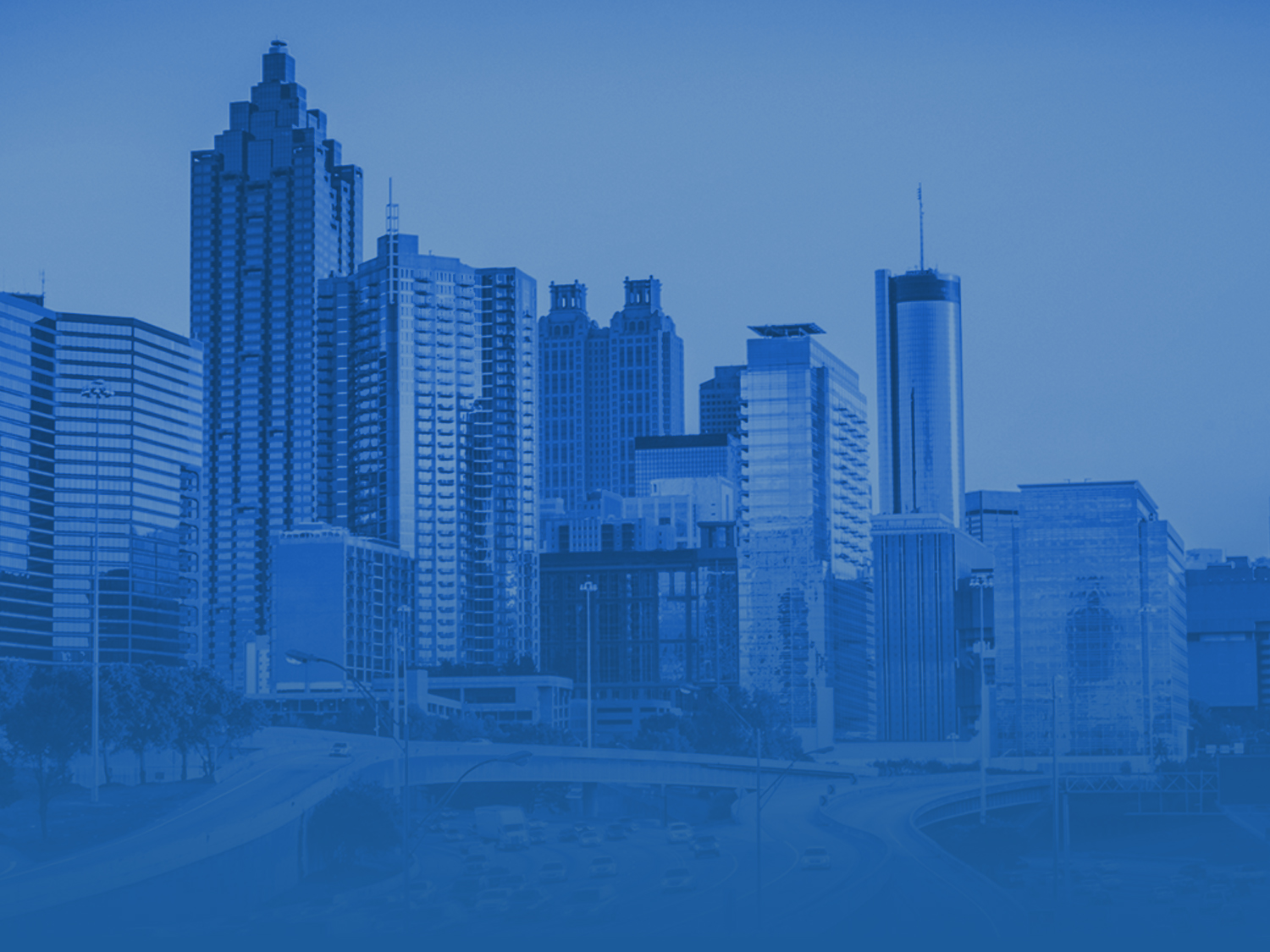 General FundStatement of cash flows report
FY16 vs. FY17 General Fund Cash Flows(000's)
Ending Balance as of December 31, 2016 Totals $237,902
22
[Speaker Notes: Due to challenges in the Fulton County Assessor’s office, the 2016 tax bills did not go out consistent with last year.]
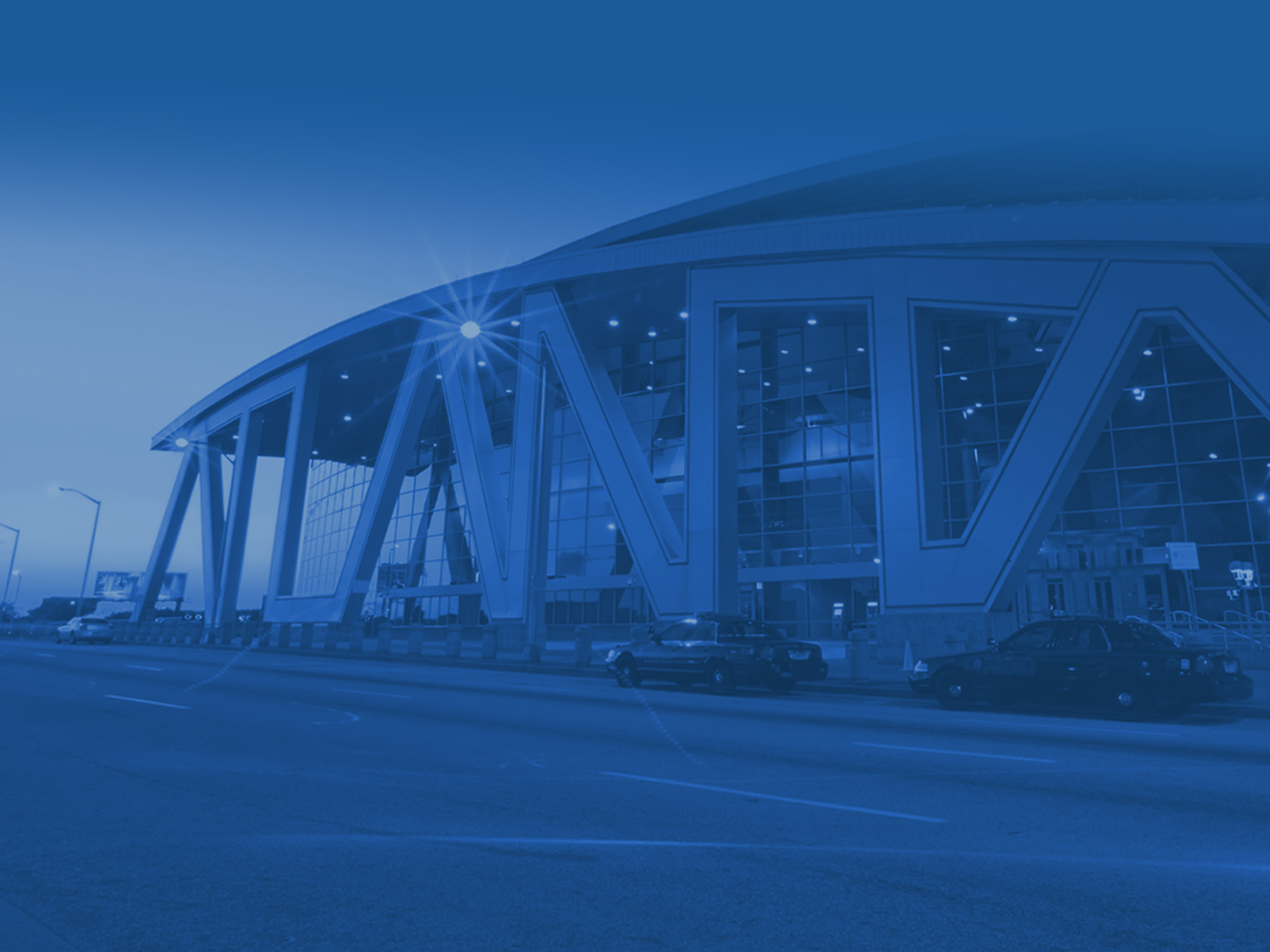 Debt/Investment Portfolios
[Speaker Notes: Paul Kwaw will present the Debt and Investment portfolios and bond ratings.]
Debt Portfolio – Total Debt OutstandingAs of December 31, 2016 (000's)
Total Debt Outstanding is $7.06B
24
Investment PortfolioAs of December 31, 2016
Total Investment Portfolio Totaled $2.31B
25
[Speaker Notes: 3Q’16 investment portfolio value totaled $2.511 billion]
Investment PortfolioAs of December 31, 2016
2Yr Treasury
**Numbers do not reflect approx. $27MM in the Atlantic TAD
26
[Speaker Notes: **These number do not reflect approx. $27.4mm in the Atlantic TAD]
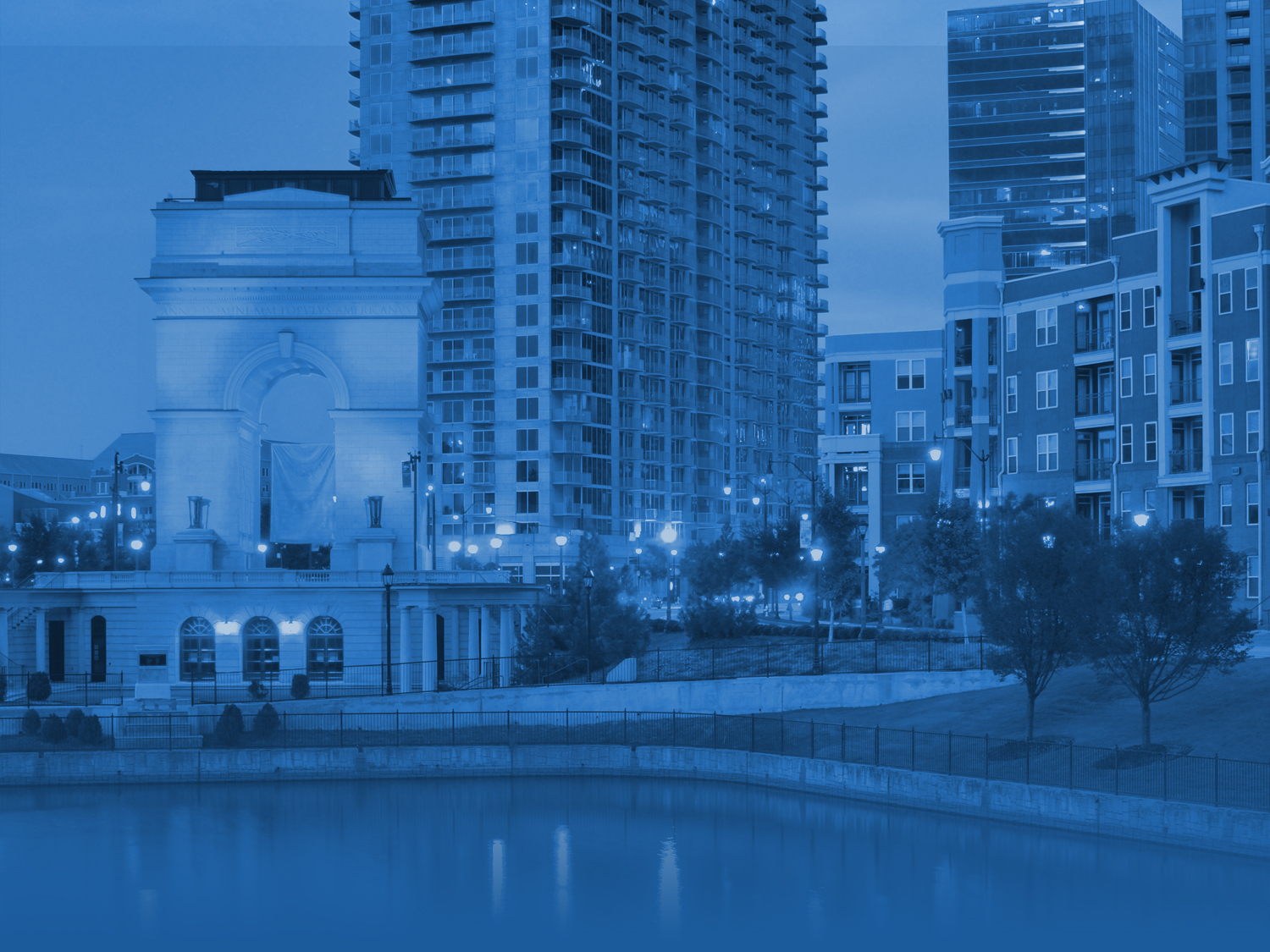 BOND RATINGS
BOND RATINGSAs of December 31, 2016
GARB: General Airport Revenue Bond
PFC: Passenger Facility Charge Revenue Bond
CFC: Customer Facility Charge Revenue Bond
28
[Speaker Notes: Rating Upgrades
Moody’s GO Ratings outlook upgrade from Aa2 to Aa1
S & P GO ratings upgrade from AA to AA+]
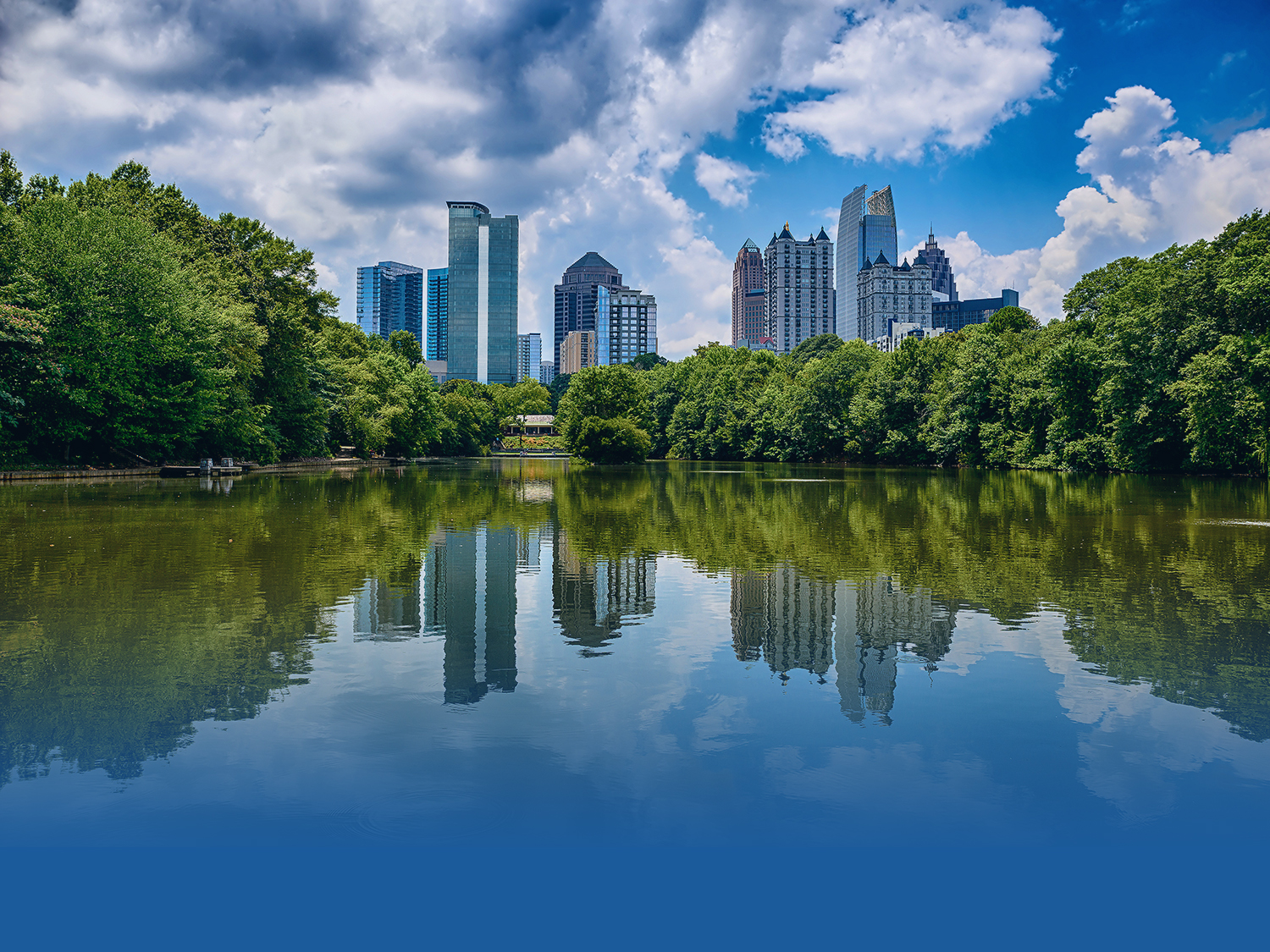 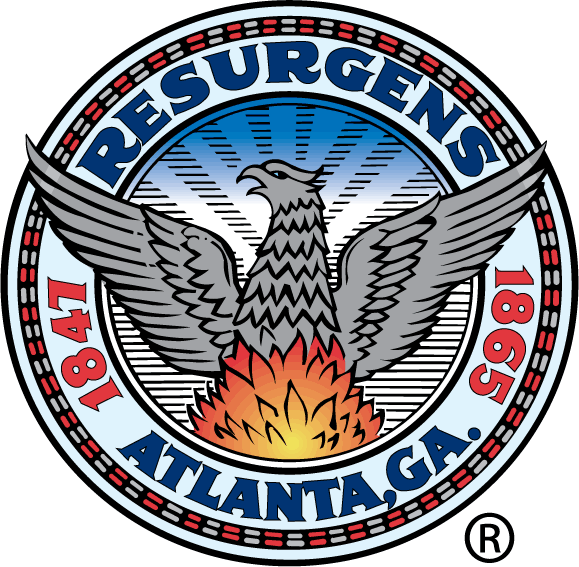 QUESTIONS/ANSWERS SESSION